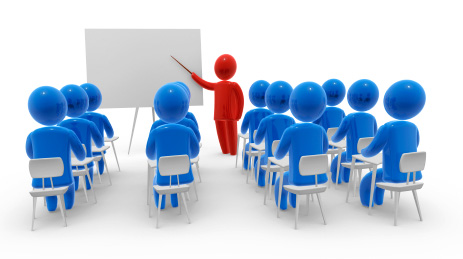 Presentation Skills
Describe attributes of a good presenter
Create a logical, well structured and clear presentation
Deliver a 10 minute presentation on a subject of your choice
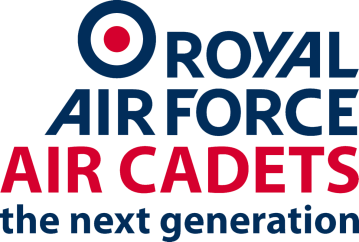 What is a Presentation?
Activity: Write down on a post it note
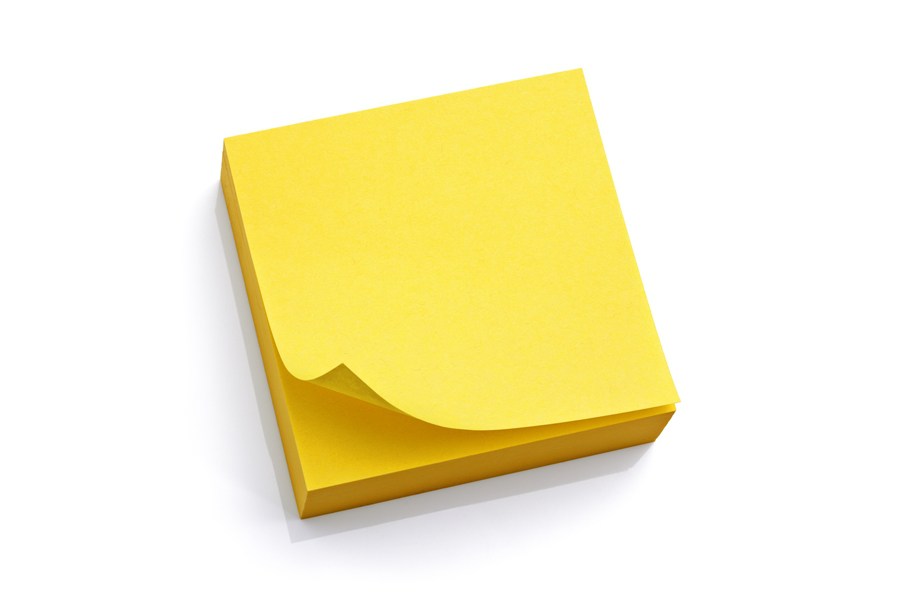 ‘A speech or a talk where information is delivered to an audience’
What makes a Good Presenter?
In groups: Annotate the diagram with things you look for in a good presenter
Confident
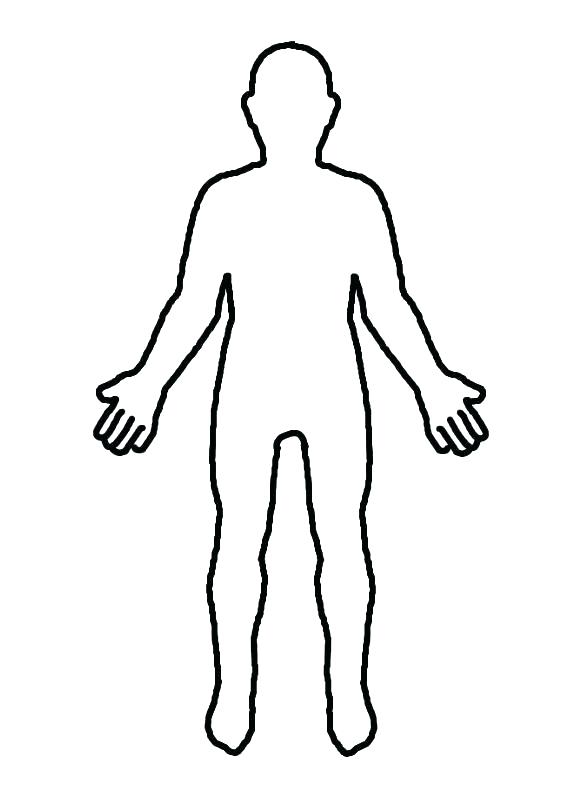 Clear Voice
Calm
Interesting Tone
Open Body Language
Good sense of humour
Well Prepared
Eye Contact
Good Listener
Why be a Good Presenter?
In groups/pairs: Make a mind map of all the reasons why it is helpful to be a good presenter
Structuring a Presentation
Introduction
Consolidation
Development
Title
Aim/Objectives
Brief overview
Cover main content
Logical sequence
Recap key points
Conclusion
Any questions
Tell them what you’ve told them
Tell them it
Tell them what you are going to tell them
Using Visual Aids
Discuss: What might you use to help you deliver a presentation?
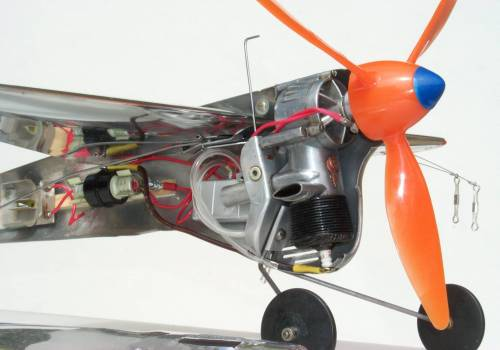 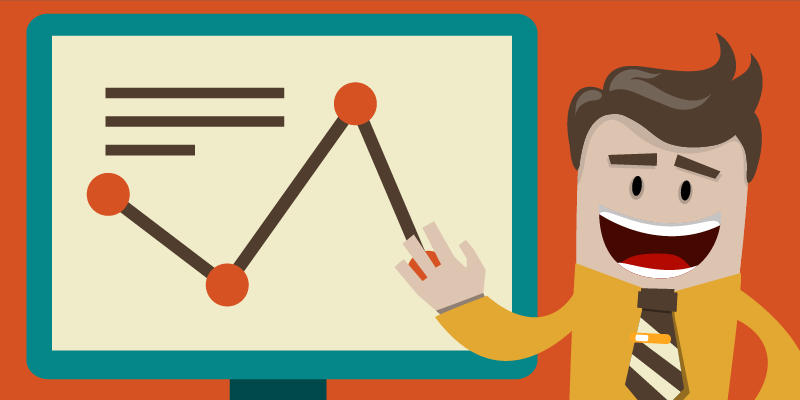 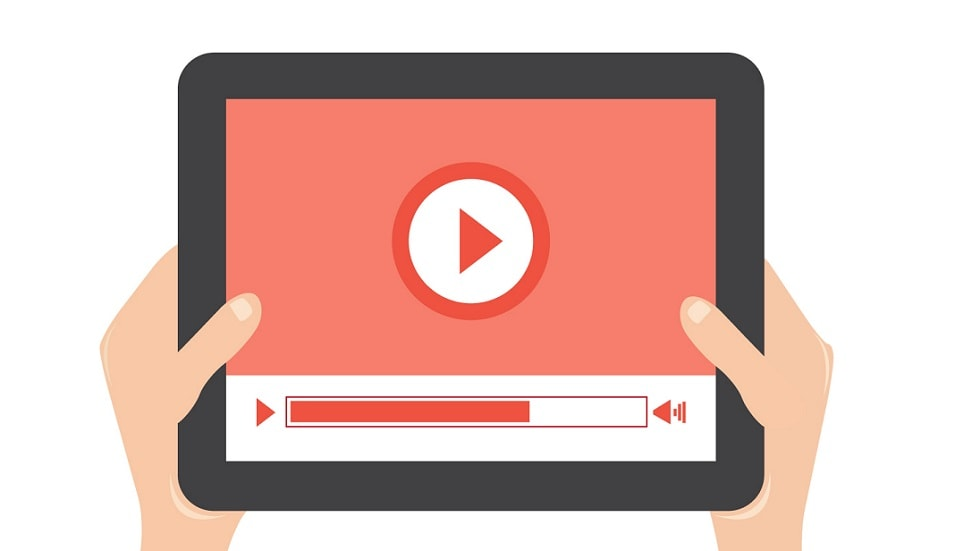 PowerPoint
Videos
Models
Can you think of three other things that you can also use to help you deliver a presentation?
Creating a Presentation
Compare both PowerPoint slides
Create a list of:
5 rules of what to do when you make a PowerPoint 
5 things to avoid when making a PowerPoint
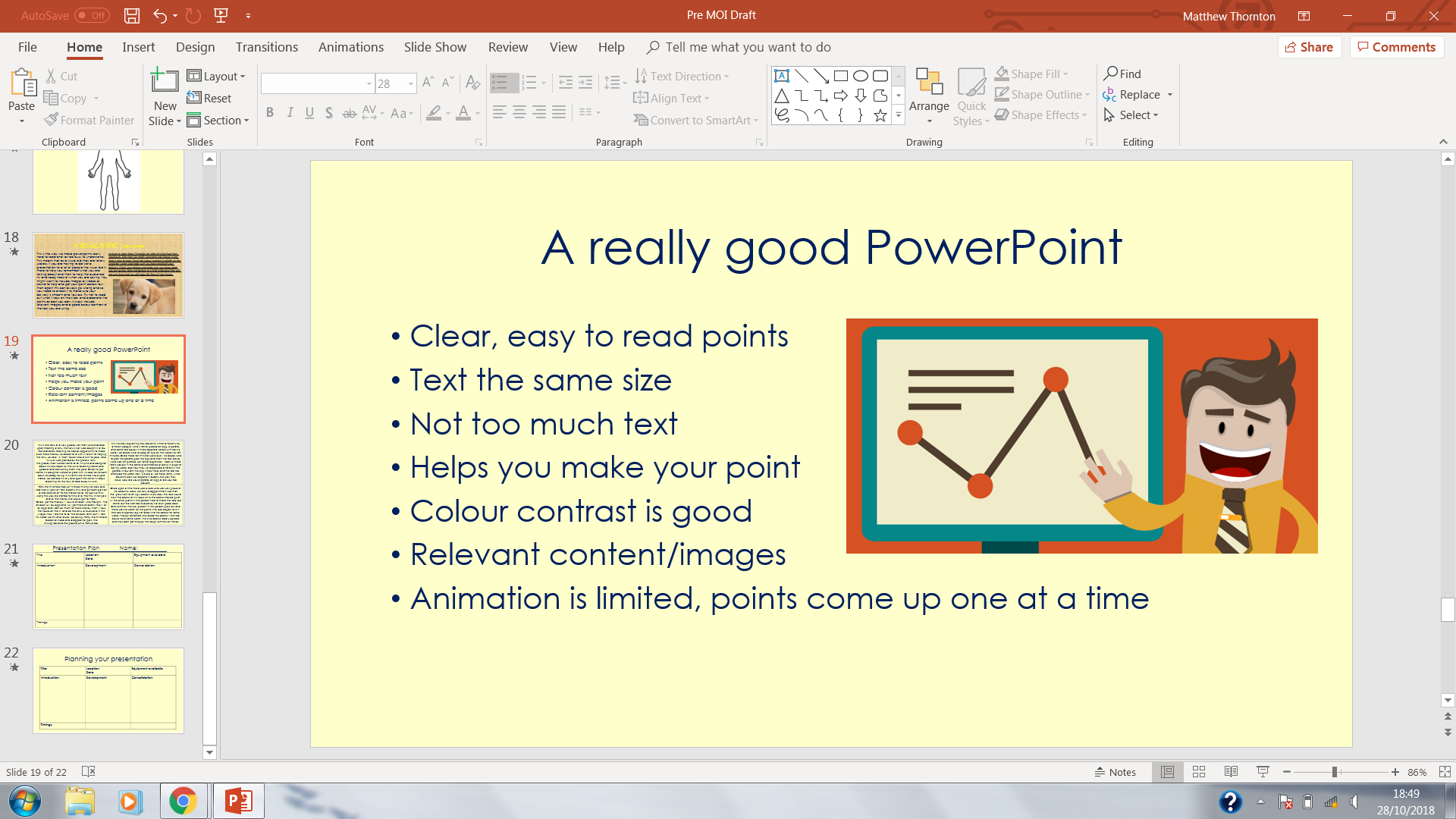 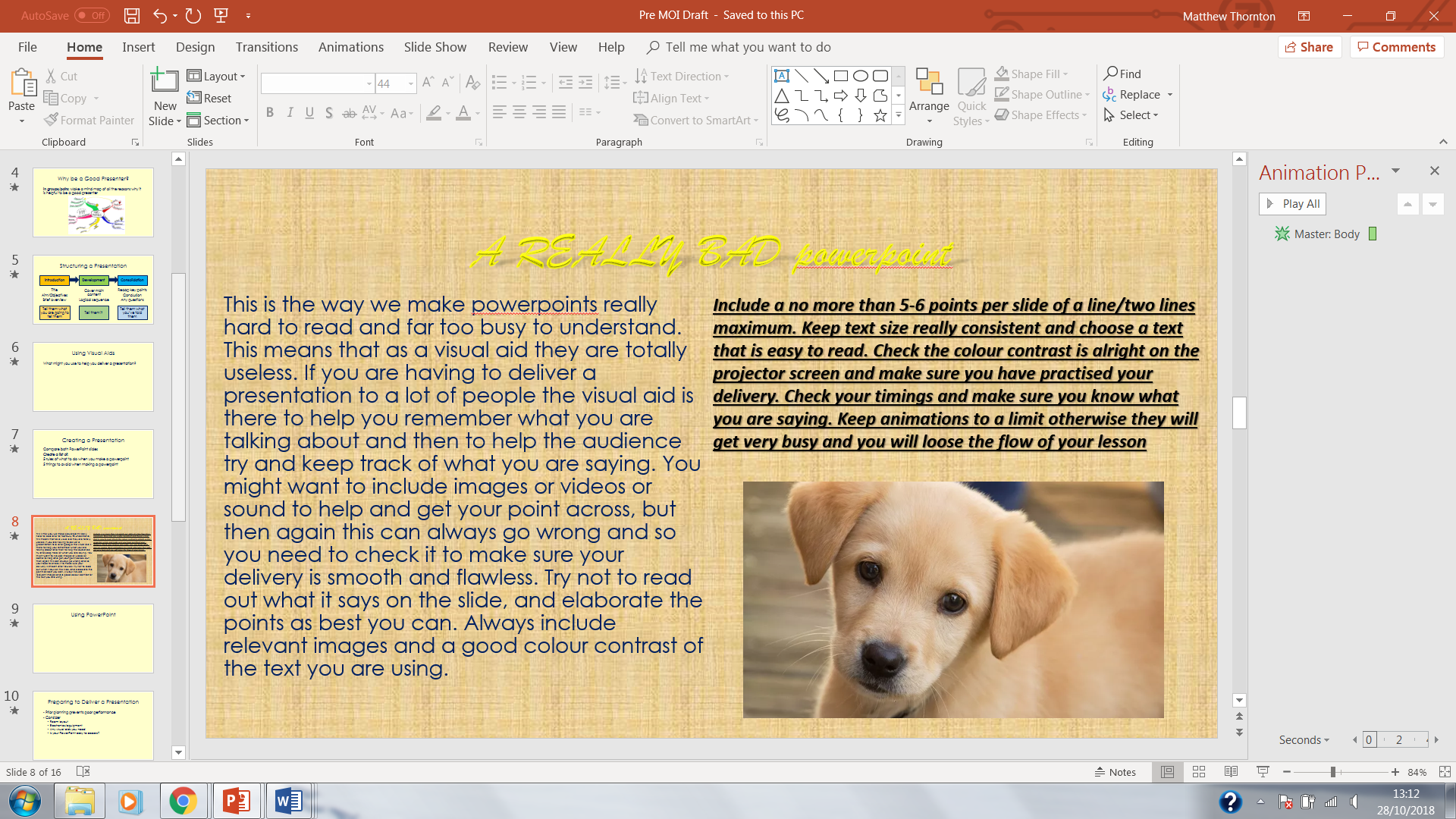 Preparing to Deliver a Presentation
Prior planning prevents poor performance
Consider
Room layout
Electronics/equipment
Any visual aids you need
Is your PowerPoint easy to access?
Do you need any notes?
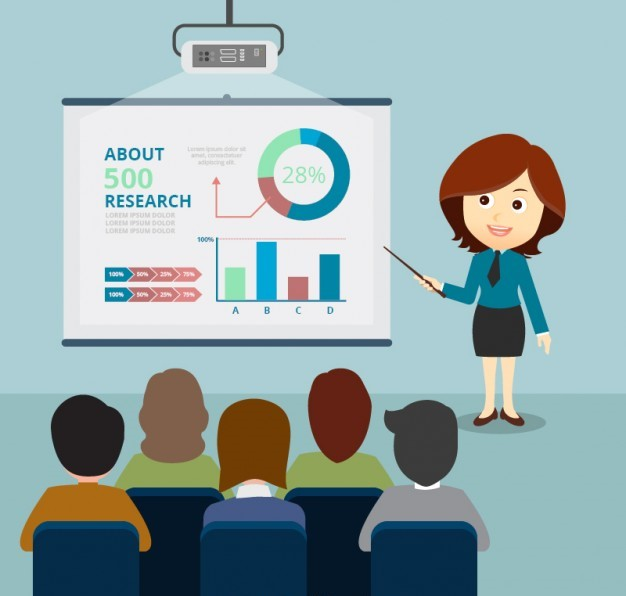 Delivering a Presentation
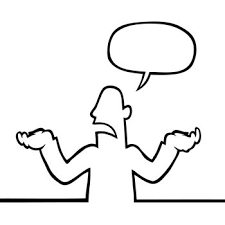 Clear, well projected voice
Tone that is interesting and varied
Open body language

Activity: 
	Take turns to read out the story to each other
	Now stand up and read it out to the room
	What can you do to make your delivery even better?
What to Watch Out For…
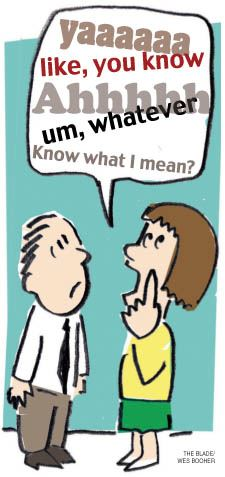 Filler words: Umm, Errrrrm, Ok, Right then….
Shuffling/rocking feet
Staring at your notes/computer screen



How to avoid it?

Practice, pause, breathe, relax and take it steady!
What if….?
Discuss: What would you do in the following scenarios
Scenario 1
The computer you were using died and you couldn’t get it back on
Scenario 2 
Someone was talking through your presentation
Scenario 3 
Someone interrupted your presentation by walking through the room
Scenario 4 
Someone has a question during the presentation
Preparing for Assessment
Deliver a 10 minute presentation at Squadron
Subject can be about anything 
Use visual aids to help your delivery
Plan your presentation using the guide
Practice your delivery before your assessment
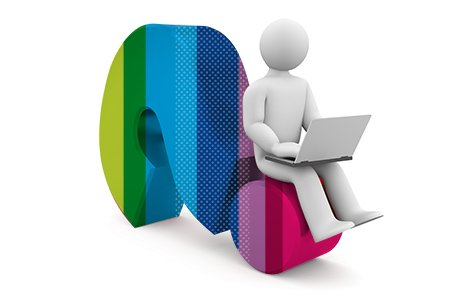 Name of cadet:
Date:
Assessment Criteria
What next?
Get some experience at presenting and instructing

MOI Course at Wing
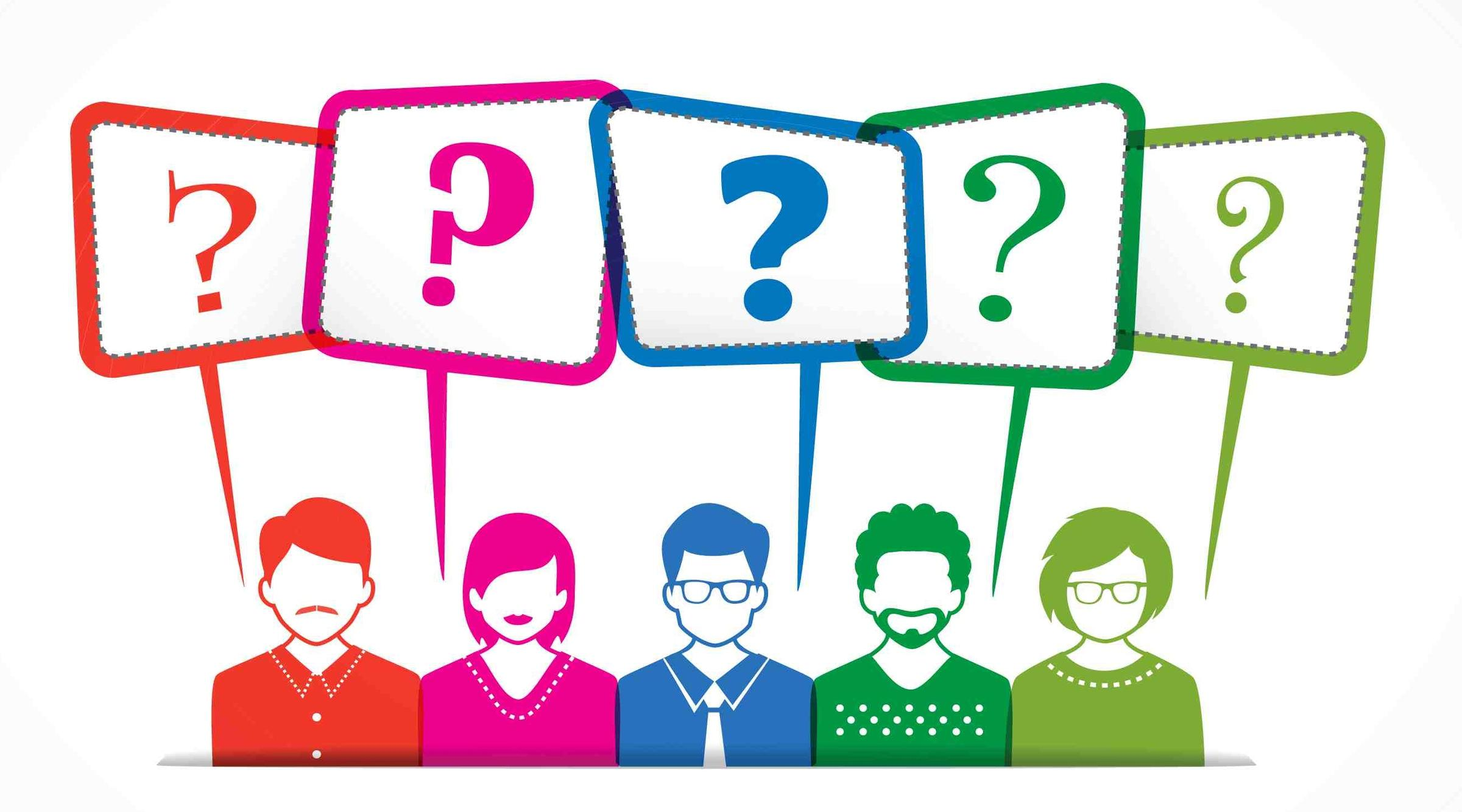 Any Questions?
Resources for Staff
Human body outline
Poor/good PowerPoint slides
Stories to read out loud
Presentation Structure
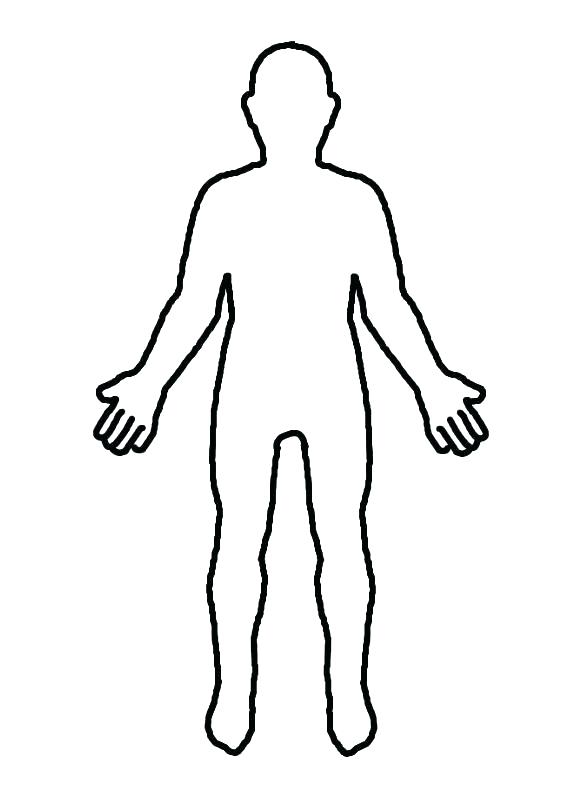 A REALLY BAD powerpoint
This is the way we make powerpoints really hard to read and far too busy to understand. This means that as a visual aid they are totally useless. If you are having to deliver a presentation to a lot of people the visual aid is there to help you remember what you are talking about and then to help the audience try and keep track of what you are saying. You might want to include images or videos or sound to help and get your point across, but then again this can always go wrong and so you need to check it to make sure your delivery is smooth and flawless. Try not to read out what it says on the slide, and elaborate the points as best you can. Always include relevant images and a good colour contrast of the text you are using.
Include no more than 5-6 points per slide of a line/two lines maximum. Keep text size really consistent and choose a text that is easy to read. Check the colour contrast is alright on the projector screen and make sure you have practised your delivery. Check your timings and make sure you know what you are saying. Keep animations to a limit otherwise they will get very busy and you will loose the flow of your lesson
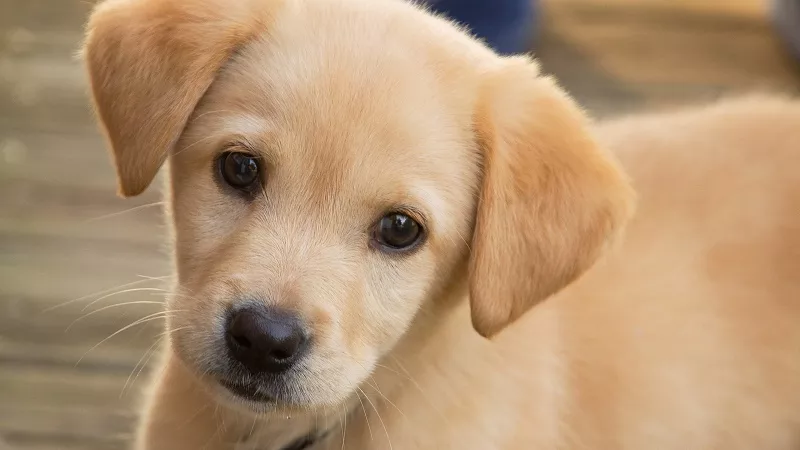 A really good PowerPoint
Clear, easy to read points
Text the same size
Not too much text
Helps you make your point
Colour contrast is good
Relevant content/images
Animation is limited, points come up one at a time
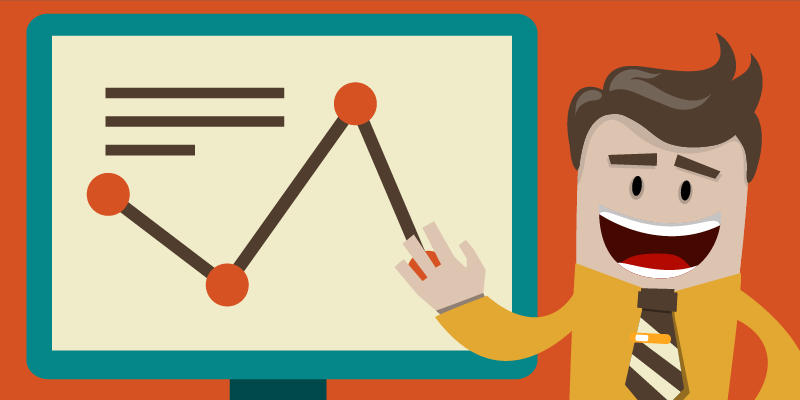 Presentation Plan 		Name:
Name of cadet:
Date:
Assessment Criteria